De nye kvalitetsindikatorer for leddegigt Behandlingsprincippet for RA patienter: Treat-to-target – er det let eller svært? Arbejdsgruppe: Dorte Vendelbo Jensen, Berit Schiøttz-Christensen, Merete Hetland, Kim Hørslev-PetersenFremlagt på DRS forårsmøde 2014. Godkendt DRSs bestyrelse den 21. august 2014
Sygehistorie og sygdomsaktivitet
Behandlingsmål
Behandling
Kontrol de næste periode
	hvad kontrolleres
	hvor hyppigt
	af hvem
Sygehistorie og sygdomsaktivitetBaseline
Kvinde 61 år, butiksansat, fuldtid, ugift.
Ryger, beskedent alkoholforbrug, beskeden motion
Ingen disposition til RA. 
Vægt 80 kg, BT 130/70.
Tidl. Hashimotos sygdom behandlet med L-thyroxin 
8 uger varende symptomer: Led- stivhed, smerter og hævelse. Træt, appetitløs
ESR: 25 mm, CRP: 30 mg / L , IgM-RF 55 U/l, anti-CCP 340 U/l, ANA negativ 
Normal hæmatologi, lever og nyreparametre
Seropositiv, nonerosiv reumatoid artrit
DAS28: 5,55, CDAI: 28
8 ud af 28 hævede led, 11 ud af 28 ømme led
VAS-Pt-Global 50 mm, VAS-træthed 60 mm, VAS Dr-Global 40 mmHAQ: 0,750 
Røntgen af hænder og fødder: fravær af strukturel skade
Sygehistorie og sygdomsaktivitet3 mdr.
Methotrexat 20 mg/uge, folinsyre 5 mg/uge

CRP: 4 mg / L 
DAS28: 2,82 , CDAI 5,5
1 ud af 28 hævede led, 2 ud af 28 ømme led
VAS-Pt-Global 15 mm, VAS-træthed 50 mm, VAS Dr-Global 10 mmHAQ: 0,250
Ingen bivirkninger
Sygehistorie og sygdomsaktivitet3 mdr.
Methotrexat 25 mg/uge, folinsyre 5 mg/uge
CRP: 12 mg / L 
DAS28: 4,09, CDAI 13 
2 ud af 28 hævede led, 5 ud af 28 ømme led
VAS-Pt-Global 40 mm, VAS-træthed 50 mm, VAS Dr-Global 20 mmHAQ: 0,500
Ingen bivirkninger
Sygehistorie og sygdomsaktivitet6 mdr.
Methotrexat 25 mg/uge, Salazopyrin 2000 mg/dgl, hydroxychloroquin 400 mg/dag, folinsyre 5 mg/uge

CRP: 4 mg / L 
DAS28: 3,47 , CDAI 11
0 ud af 28 hævede led, 6 ud af 28 ømme led
VAS-Pt-Global 40 mm, VAS-træthed 60 mm, VAS Dr-Global 10 mmHAQ: 0,375
Ingen bivirkninger
Sygehistorie og sygdomsaktivitet6 mdr.
Methotrexat 25 mg/uge, Salazopyrin 2000 mg/dgl, hydroxychloroquin 400 mg/dag, folinsyre 5 mg/uge
CRP: 16 mg / L 
DAS28: 4,40 , CDAI 15
3 ud af 28 hævede led, 6 ud af 28 ømme led
VAS-Pt-Global 40 mm, VAS-træthed 70 mm, VAS Dr-Global 20 mmHAQ: 0,500
Ingen bivirkninger
Sygehistorie og sygdomsaktivitet12 mdr.
Methotrexat 25 mg/uge, Salazopyrin 2000 mg/dgl, hydroxychloroquin 200 mg/dag, folinsyre 5 mg/uge

CRP: 3 mg / L 
DAS28: 2,16, CDAI 3, SDAI 3.3 
0 ud af 28 hævede led, 1 ud af 28 ømme led
VAS-Pt-Global 10 mm, VAS-træthed 20 mm, VAS Dr-Global 10 mmHAQ: 0,000
Ingen bivirkninger
Sygehistorie og sygdomsaktivitet12 mdr.
Methotrexat 25 mg/uge, Salazopyrin 2000 mg/dgl, hydroxychloroquin 200 mg/dag, folinsyre 5 mg/uge

CRP: 6 mg / L 
DAS28: 3,05 , CDAI 7 
0 ud af 28 hævede led, 3 ud af 28 ømme led
VAS-Pt-Global 30 mm, VAS-træthed 40 mm, VAS Dr-Global 10 mmHAQ: 0,250
Ingen bivirkninger
Røntgen af hænder og fødder: Erosioner i MCP2 bilat og MTP 5 sin
Sygehistorie og sygdomsaktivitet
Behandlingsændring aktuelt ikke mulig
Behandlingsmuligheder udtømt
Pt ønsker ikke behandlingen ændret
Kvalitetsindikatorer for patienter med leddegigt 2013
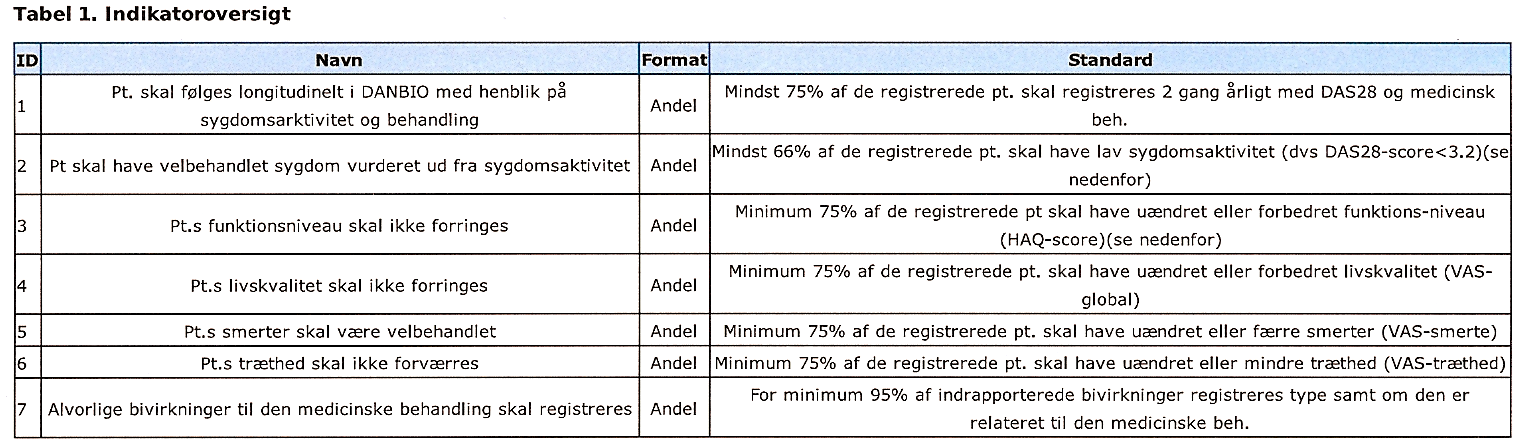 Indikator opfyldelse
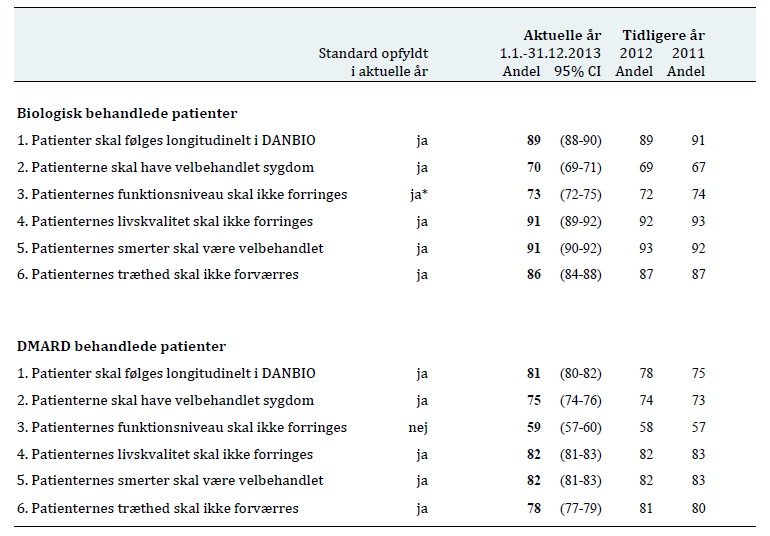 75%  af (de registrerede) RA patienter i DMARD har DAS28<3.2
(70% blandt de biologiske behandlede patienter)
(2013)
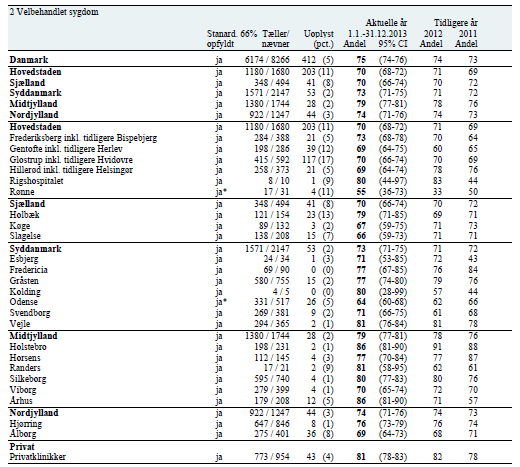 Det ser meget godt ud
Det ser meget godt ud
MEN
Underrapportering af DMARD behandling 

			DMARD   	BIO

Danmark         		8474    		4208 	(33%)

Hovedstaden             	1811    		1292	(42%)
Sjælland                		  500     		  717	(59%)
Syddanmark              	2182		1035 	(32%)
Midtjylland             	1685    		  809	(32%)
Nordjylland             	1281    		  355	(22%)

De største provinsafdelinger:

Hjørring                		  854     		  206       (19%)
Gråsten        		  769     		  250    	(25%)
Silkeborg               		  741     		  188       (20%)

10 afdelinger har mere end 40% i Bio behandling
Underrapportering 
af DMARD behandling 

Rapporterer vi fordi vi skal 
eller
 fordi det hjælper patienterne 
(og os i vores hverdag)?
Dansk reumatologisk Selskabs guidelines (2012):Formålet med den farmakologiske behandling af RA er at opnå tidlig, komplet og vedvarende sygdomsmodifikation med et minimum af medicinbivirkninger og en i øvrigt rationel udnyttelse af sundhedsressourcer.
DRS definerer optimal sygdomsmodifikation som ”remission”.
Dokumenteret og varigt fravær af ethvert symptom eller tegn på aktiv sygdom. 
DAS28-crp score er stabilt <2,6, SDAI ≤ 3,3 eller ACR/EULAR remission med alle ≤ 1: Hævede led (ud af 28), ømme led (ud af 28), CRP (mg/dl) og PtGH (0-10). 
OG
Sygdommen forløber radiologisk enten non-erosivt eller non-progressivt.
 En andel opnår, trods en ihærdig behandlingsindsats, aldrig varig remission: For disse patienter vil måles være stabil lav sygdomsaktivitet (DAS28-crp <3,2) under forudsætning af, at der ikke udvikles nye radiologiske skader.
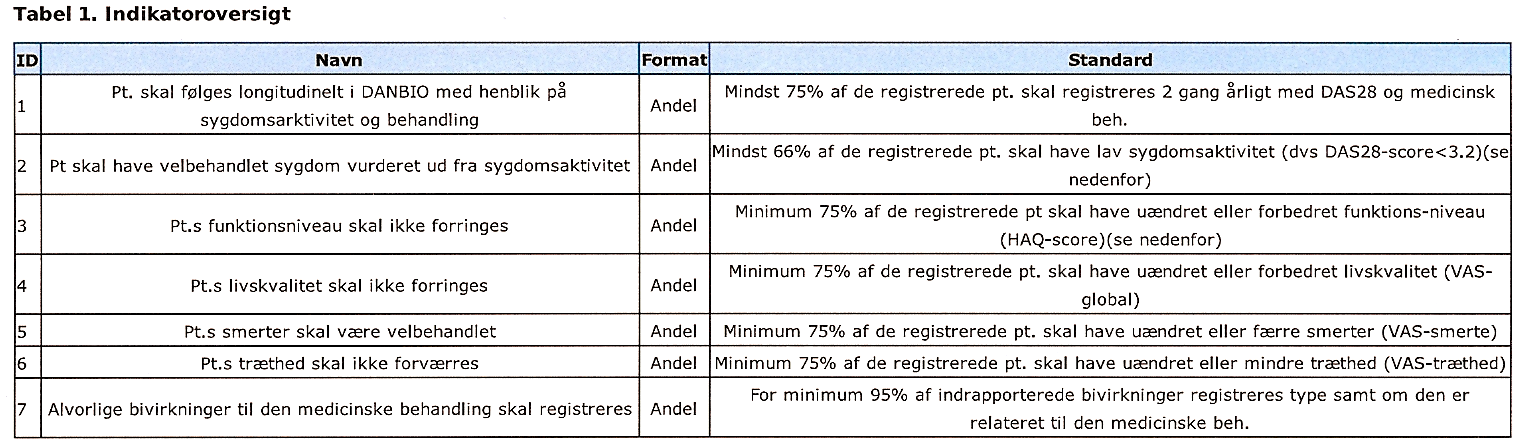 Kvalitetsindikatorer for patienter med leddegigt 2013.
Er ikke anvendelige ved en differentieret,
 målrettet behandlingsstrategi, 
hvis målet er 
remission eller lav sygdomsaktivitet 
med en non-erosivt, non-progressivt forløb.
Treat-To-Target Anbefalinger
Behandlingen af ​​leddegigt skal være baseret på en fælles beslutning mellem patient og reumatolog. Det primære mål med at behandle patienten med leddegigt er at maksimere langsigtet sundhedsrelateret livskvalitet gennem kontrol af symptomer, forebyggelse af strukturel skade, og normalisering af funktion og social aktivitet.  Ophævelse af inflammation er den vigtigste måde at nå disse mål.  Behandling målrettes gennem måling af sygdomsaktivitet og justering af terapi for herved at optimerer forløbet ved leddegigt.
Smolen JS, Aletaha D, Bijlsma JWJ, et al.  Ann Rheum Dis. 2010;69(4):631-637.
Treat-To-Target Anbefalinger
Det primære mål for behandling af RA skal være en grad af remission.

Remission er det central mål for alle patienter Remission kan opnås i en signifikant andel af patienterne, især med tidlig RA.
Smolen JS, Aletaha D, Bijlsma JWJ, et al.  Ann Rheum Dis. 2010;69(4):631-637.
Treat-To-Target Anbefalinger
Klinisk remission er defineret som fravær af tegn og symptomer på betydelig inflammatorisk sygdom aktivitet.

Betydelig rest af inflammatorisk aktivitet er ikke acceptabelt. Ledhævelse og C-reaktivt protein (CRP), men ikke isoleret ømhed eller smerte er forbundet med progressionen af ​​ledskader.
Smolen JS, Aletaha D, Bijlsma JWJ, et al.  Ann Rheum Dis. 2010;69(4):631-637.
Treat-To-Target Anbefalinger
Mens remission bør være et klart mål, der bygger på tilgængelige evidens, kan lav sygdomsaktivitet (LDA) være et acceptabelt alternativ terapeutisk mål, især i etablerede mangeårige sygdom.

Ved langvarige sygdom, kan LDA være det bedst opnåelige mål. LDA bør være lavest tilstræbte mål (acceptabelt alternativ til remission).
Smolen JS, Aletaha D, Bijlsma JWJ, et al.  Ann Rheum Dis. 2010;69(4):631-637.
Treat-To-Target Anbefalinger
Indtil den ønskede target-behandling, bør behandlingen justeres mindst hver 3 til 6 måneder.

Hvis LDA ikke opnås inden 3 måneder efter påbegyndt behandlingen, skal behandlingen ændres: Dosis tilpasning af eksisterende medicin Det kan være nødvendigt at overveje ændring af lægemiddel.
Smolen JS, Aletaha D, Bijlsma JWJ, et al.  Ann Rheum Dis. 2010;69(4):631-637.
Treat-To-Target Anbefalinger
Sygdomsaktivitet skal vurderes og dokumenteres løbende, så ofte som månedligt for patienter med høj / moderat sygdomsaktivitet, eller mindre hyppigt (f.eks hver 3 til 6 måneder) for patienter i vedvarende lav eller ingen sygdomsaktivitet.

Høj / moderat sygdomsaktivitet → hyppig vurdering af sygdomsstatus mhp. tilpasning af behandlingen i overensstemmelse hermed. Hvis vedvarende remission er nået → mindre hyppige evalueringer.
Smolen JS, Aletaha D, Bijlsma JWJ, et al.  Ann Rheum Dis. 2010;69(4):631-637.
Treat-To-Target Anbefalinger
Brug af validerede sammensatte mål for sygdomsaktivitet, som omfatter de fælles vurderinger, der er behov for i almindelig klinisk praksis for at vejlede behandlings beslutninger.

Sammensatte mål skal fange heterogenitet hos og mellem RA patienterne. Målene der indeholder ledvurdering er eks. DAS, DAS28, SDAI, CDAI og andre værktøjer (valget er åbent for klinikeren).
Treat-To-Target Anbefalinger
Ud over at vurdere sammensatte mål for sygdomsaktivitet bør strukturelle ændringer og funktionsnedsættelse overvejes, når der foretages kliniske beslutninger.

Funktionsnedsættelse og ledskader i RA er resultat af ​​sygdomsaktivitet. Røntgen (evt. også MRI eller UL) bør foretages på årsbasis. Hvis ledskader progredierer trods opnåelsen af ​​det ønskede terapeutiske mål, såsom LDA, kan intensivering af behandlingen være nødvendig.
Treat-To-Target Anbefalinger
Det ønskede mål behandling skal opretholdes under hele sygdomsforløbet.

Det er vigtigt at fastholde remission kontinuerligt. Beslutning om at reducere (dosis eller interval) syntetisk eller biologisk DMARD behandling, endsige stoppe det skal ske med forsigtighed.
Smolen JS, Aletaha D, Bijlsma JWJ, et al.  Ann Rheum Dis. 2010;69(4):631-637.
Treat-To-Target Anbefalinger
Valget af (sammensatte) mål for sygdomsaktivitet og remission kan påvirkes af overvejelser om co-morbiditet, patientfaktorer, og behandlingsrelaterede risici.

DAS, DAS28, SDAI, CDAI omfatte adskillige variabler, der kan blive påvirket af co-morbiditet eller andre patientfaktorer Behandlingsmålet skal måske lempes hos patienter med co-morbiditet (fx kroniske infektioner, nyre- eller leverinsufficiens nyrefunktion, kronisk hjerteinsufficiens, fibromyalgi, osv) og hos patienter i anden medicinsk behandling
Smolen JS, Aletaha D, Bijlsma JWJ, et al.  Ann Rheum Dis. 2010;69(4):631-637.
Treat-To-Target Anbefalinger
Patienten skal behørigt informeres om behandlings mål og den forventede behandlings strategi under tilsyn af reumatolog.

Det har allerstørst betydning at diskutere fl. med patienten: Årsag til udvalgte mål De terapeutiske muligheder Den planlagte strategier Det er reumatologens opgave at: Definer målet med patienten Rette den valgte strategi Følge patienten over tid
Smolen JS, Aletaha D, Bijlsma JWJ, et al.  Ann Rheum Dis. 2010;69(4):631-637.
Treat-to-Target
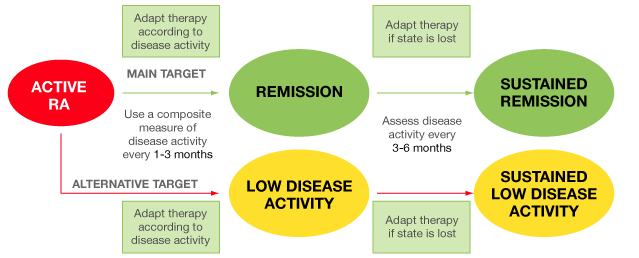 Smolen JS, Aletaha D, Bijlsma JWJ, et al.  Ann Rheum Dis. 2010;69(4):631-637.
Sammensatte mål for sygdomsaktivitet
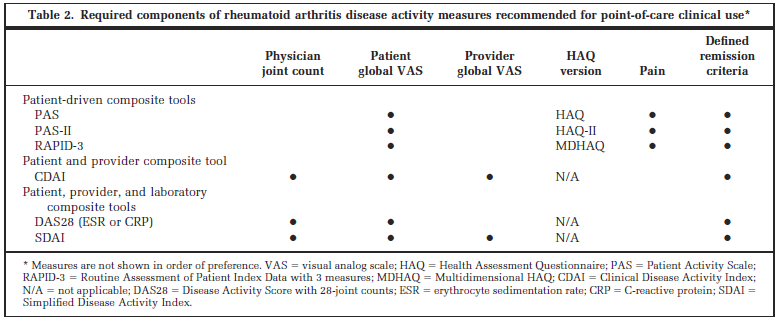 Sammensatte mål for sygdomsaktivitet
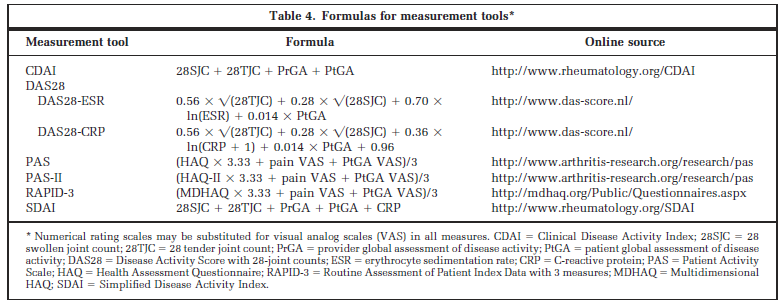 Sammensatte mål for sygdomsaktivitet
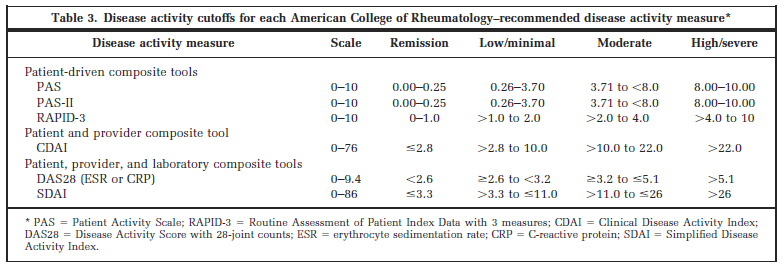 OPERA: Remission rater
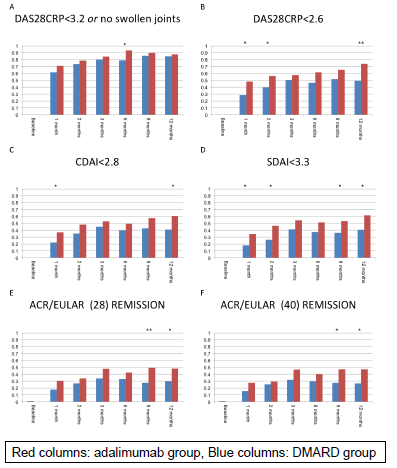 OPERA: Remission rater.
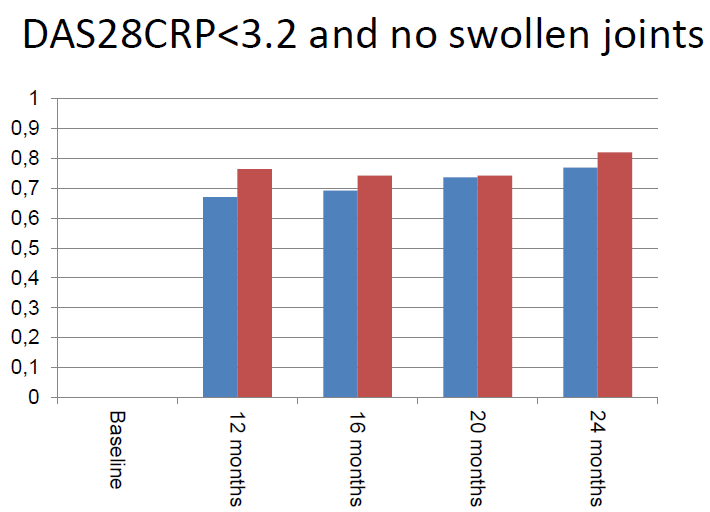 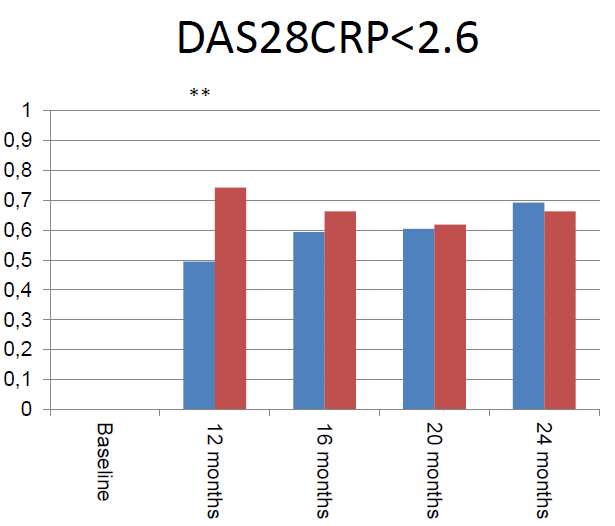 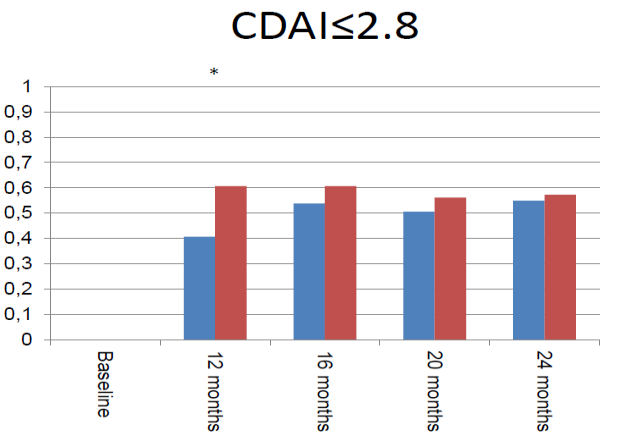 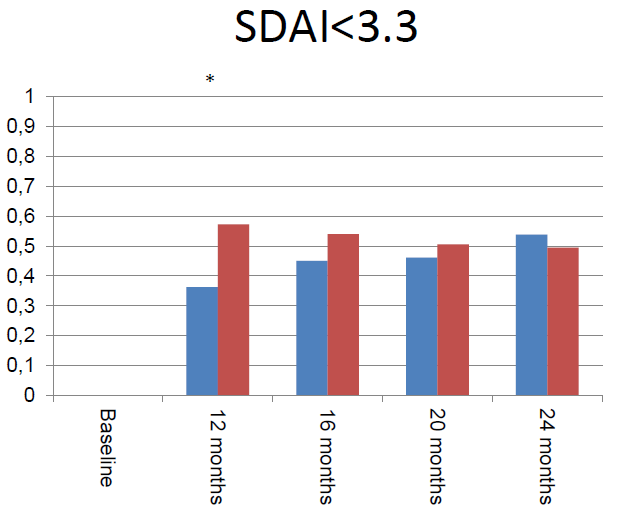 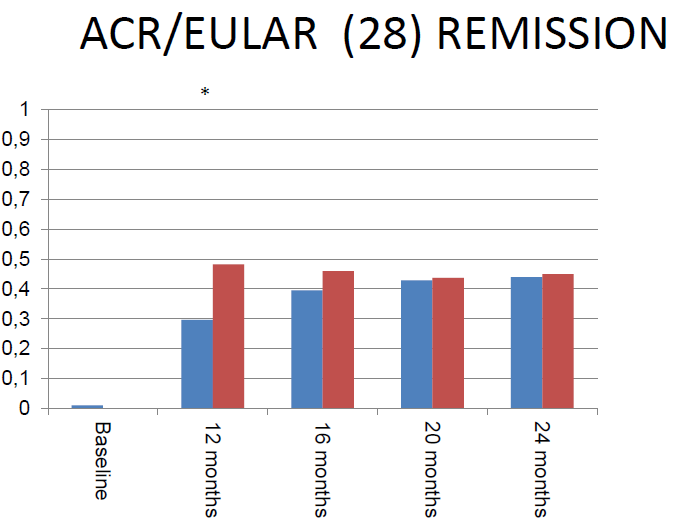 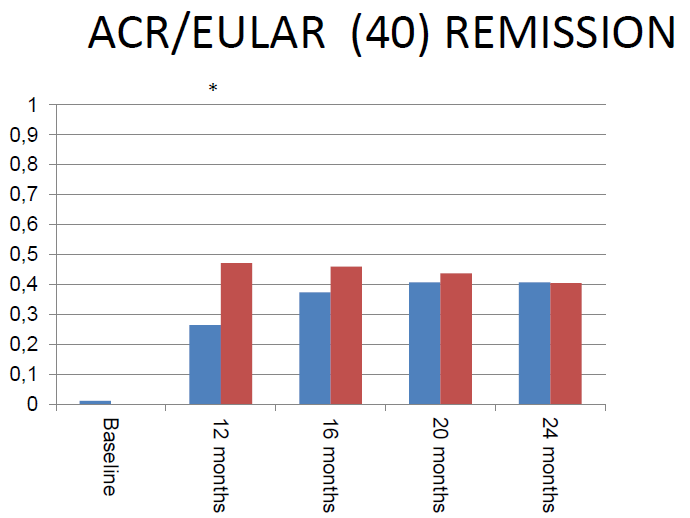 : DMARD group,      : DMARD + ADA group
[Speaker Notes: Remission throughout the OPERA trial]
2 års radiologisk progression (erosioner)ved tidlig RA behandlet treat-to-target (Mål: ingen patienter med DAS28CRP>3.2 og ledhævelse)
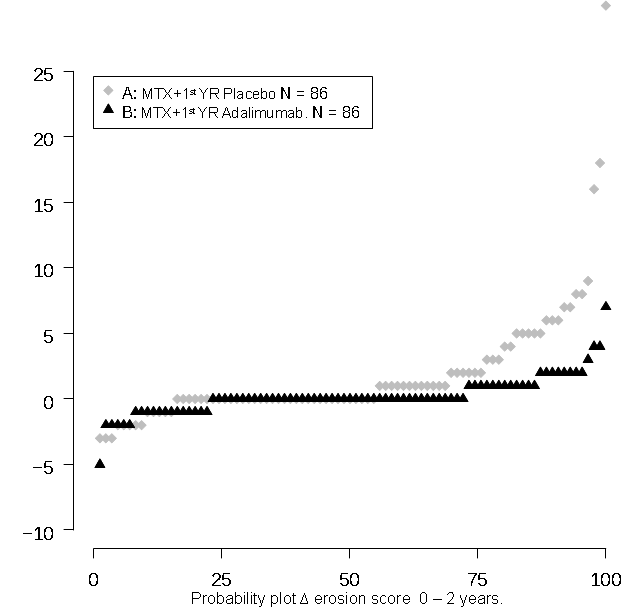 [Speaker Notes: Ekstra billede bruges kun ved spørgsmål

Despite the very limited radiographic progression, the aggressive treat-to-target therapeutic strategy applying methotrexate and intraarticular glucocorticoid injections into swollen joints during 2 years, additional induction therapy with adalimumab during the 1st year reduced radiographic erosive progression further. This effect of adalimumab persisted even after its withdrawal. Sustained Comprehensive Disease Control was achieved in 4 out of 10 patients in both groups.]
Ny-diagnosticerede leddegigt ptt. Følges med tæt kontrol
Skal registreres med DAS28, HAQ, VAS-smerte og medicinsk behandling mindst 2 gange det første sygdomsår
Obligatorisk felt med angivelse af diagnose-tidspunkt, når pt. oprettes i DANBIO

Mål: mindst 80%
Alle leddegigt ptt.Følges longitudinelt i DANBIO Sygdomsaktivitet og behandling
Skal registreres mindst 1 gang årligt med DAS28, HAQ og VAS-smerte og medicinsk behandling

Mål: mindst 90%
Lav sygdomsaktivitet
Defineres som DAS28-score<3,2 og ingen hævede led
Mål: Maks 20% har DAS28>3,2 og et eller flere hævede led.



(I dag: 29% har DAS28-score>3,2 og et eller flere hævede led)
Lav sygdomsaktivitet
Defineres som DAS28-score<3,2 og ingen hævede led
Mål: Maks 20% har DAS28>3,2 og et eller flere hævede led.
Opfyldes dette ikke, fremkommer pop-up vindue
Behandling intensiveret
Behandlingsændring aktuelt ikke mulig
Behandlingsmuligheder udtømt
Pt ønsker ikke behandlingen ændret
Lav sygdomsaktivitet
Defineres som DAS28-score<3,2 og ingen hævede led)
Mål: Maks 20% har DAS28>3,2 og et eller flere hævede led.
Opfyldes dette ikke, fremkommer pop-up vindue
Behandling intensiveret
Behandlingsændring aktuelt ikke mulig
Behandlingsmuligheder udtømt
Pt ønsker ikke behandlingen ændret
Lav sygdomsaktivitet
Defineres som DAS28-score<3,2 og ingen hævede led)
Mål: Maks 20% har DAS28>3,2 og et eller flere hævede led.
Opfyldes dette ikke, fremkommer pop-up vindue
Behandling intensiveret
Behandlingsændring aktuelt ikke mulig
Behandlingsmuligheder udtømt
Pt ønsker ikke behandlingen ændret
Lav sygdomsaktivitet
Defineres som DAS28-score<3,2 og ingen hævede led)
Mål: Maks 20% har DAS28>3,2 og et eller flere hævede led.
Opfyldes dette ikke, fremkommer pop-up vindue
Behandling intensiveret
Behandlingsændring aktuelt ikke mulig
Behandlingsmuligheder udtømt
Pt ønsker ikke behandlingen ændret
Funktionsniveau skal være højt
Pt. skal ved seneste besøg have 
en HAQ-score < 1

Mål: mindst 60%

(I dag: 63% har HAQ-score < 1)
Smerter skal være velbehandlede
Pt. skal ved seneste besøg have 
en lav smerte-score: VAS-smerte < 33 mm

Mål: mindst 60%

(I dag: 57% har VAS-smerte < 33/100)
Livskvalitet skal være høj
Pt. skal ved seneste besøg have 
en høj livskvalitet: VAS-pt. global < 33 mm

Mål: mindst 60%

(I dag: 53% har VAS-pt. global < 35/100)
Rtg.status (hænder, håndled og forfødder) Diagnosetidspunkt (og efter 12 og 24 mdr). Ved behandlingsskift. Ved individuel skøn.
Pt. skal have taget røntgen status (Larsen score?) 
På diagnosetidspunktet samt ved behandlingsskift.

Mål: mindst 80%
Beslutninger i øvrigt:
VAS-træthed og bivirkningstype udgår.
DAS28, HAQ, VAS-smerte og VAS-global: 
Delta-værdier ændres til værdi ved seneste besøg.
Kvalitetsindikator resultaterne præsenteres samlet. 
Der vises dog også for udvalgte indikatorer resultater for biologisk og DMARD behandlede separat.
Beslutninger i øvrigt:
Anvendes i Årsrapporten for 2014

Undtagen den, der omhandler sygdomsaktivitet og pop-up vinduet for undtagelser (anvendes fra 2015). 
I 2014 anvendes fortsat delta-DAS28-værdier.
Systematisk behandling og kontrol af tidlig leddegigt
Aktivitet: DAS28CRP>3,2 og >1 hævet led. DMARD: angivne eller højest tålte dosis.
** MTX sc. Ved gastroinstetinale bivirkninger under peroral behandling
*Ekstra lægekontrol og dosisøgning/behandlingsskift til 1./2. biologiske behandling ved aktivitet. 
Blodprøver: 0-12 uger: hver 3. uge, 12 – 26 uger: hver 6. uger, efter 24 uge: hver 8. uge (primærsektor/sygehus)
DANBIO registrering  Non-BIO patienter
Patienter møder 45 min. før kontrol mhp.
Blodprøver og touch screen 

Resultat: Øget DANBIO registrering
2011: 28% - 2013: 81 %
Vedvarende SygdomskontrolKlinisk remission, intet funktionstab og ingen radiologisk progressionOpnås hos 40 % af tidlig RA behandlet efter treat-to-target: Ingen patienter med DAS28>3,2 og hævede ledUafhængig af initial brug af biologisk behandling
[Speaker Notes: Ekstra billede bruges kun ved spørgsmål

Despite the very limited radiographic progression, the aggressive treat-to-target therapeutic strategy applying methotrexate and intraarticular glucocorticoid injections into swollen joints during 2 years, additional induction therapy with adalimumab during the 1st year reduced radiographic erosive progression further. This effect of adalimumab persisted even after its withdrawal. Sustained Comprehensive Disease Control was achieved in 4 out of 10 patients in both groups.]
Tak for jeres opmærksomhed
Den fokuserede forskningsgruppe i Reumatologi, SDU,
Sygehus Sønderjylland/Kong Christian X’s Gigthospital
A. Vind, oktober 2003. En tilfreds patient
[Speaker Notes: In the end our goal is satisfied patients. This painting was made by Andreas Vind in October 2003 during his stay at King Christian X’th Hospital for Rheumatic Diseases, and given to the management at hospital in return for the care he had received .]